Vysoká škola technická a ekonomická
Katedra dopravy a logistiky
Optimalizace výběru automobilu s ohledem na bezpečnostní prvky jednotlivých vozidel
Autor diplomové práce: 		Bc. Martin Koklar 
Vedoucí diplomové práce: 		Ing. Jiří Čejka, Ph. D. 
Oponent diplomové práce: 		Ing. Vladimír Faltus, Ph. D. 
České Budějovice, červen 2019
Obsah
Motivace a důvody řešení zvoleného tématu
Cíl diplomové práce
Metodika diplomové práce
Teoretická část
Aplikační část
Závěrečné shrnutí
Doplňující otázky Oponenta
Motivace a důvody řešení zvoleného tématu
Stále aktuální problematika



Využitelnost ve firemní praxi



Vlastní zájem o danou problematiku
Cíl diplomové práce
Cílem práce je maximální bezpečnost vytypovaných typů vozidel, včetně vyhodnocení ekonomické náročnosti. Využity budou vhodné metody vícekriteriálního hodnocení variant.
Metodika diplomové práce
1. Sběr a analýza dat
Teoretická část
Aplikační část
2. Zpracování dat
Vícekriteriální rozhodování
Výběr rozhodovacích kritérií a stanovení jejich vah za pomoci Fullerova trojúhelníku
Aplikace metod vícekriteriálního rozhodování TOPSIS, WSA, ORESTE
Teoretická část
Analýza odborné literatury a sestavení teoretického základu zaměřený na:
1. Provozní bezpečnost
Aktivní bezpečnost
Pasivní bezpečnost
	
2. Vícekriteriální rozhodování
Základní pojmy vícekriteriálního rozhodování
Rozdělení vícekriteriálních úloh
Aplikační část
Představení společnosti
Analýza současného stavu
Analýza trhu včetně stanovení možných variant řešení
Stanovení rozhodovacích kritérií a jejich vah
Stanovení pořadí jednotlivých variant a analýza výsledků včetně ekonomickému zhodnocení projektu
Vozidla splňující technickou specifikaci
Fiat Ducato 	 		
Citroën Jumper 
 Ford Transit
Renault Master 	
 Volkswagen Crafter 
Hyundai H350 Ford Transit
Technické specifikaci vyhovují následující vozidla:
Stanovená rozhodovací kritéria a jejich váhy
Zdroj: Vlastní
Kriteriální matice
Zdroj: Vlastní
Aplikace metod vícekriteriálního rozhodování
Metoda TOPSIS
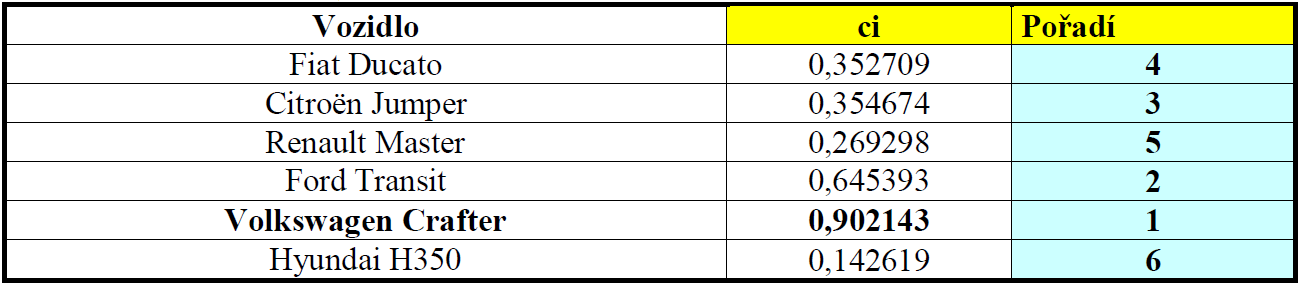 Zdroj: Vlastní
Aplikace metod vícekriteriálního rozhodování
Metoda WSA
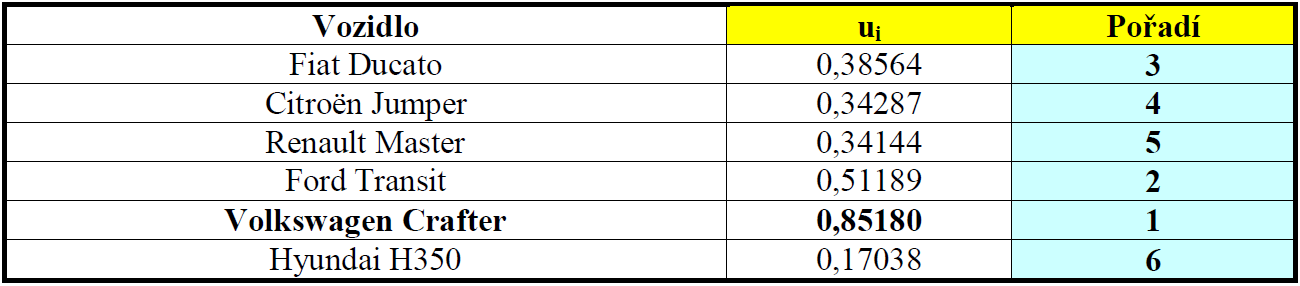 Zdroj: Vlastní
Aplikace metod vícekriteriálního rozhodování
Metoda ORESTE
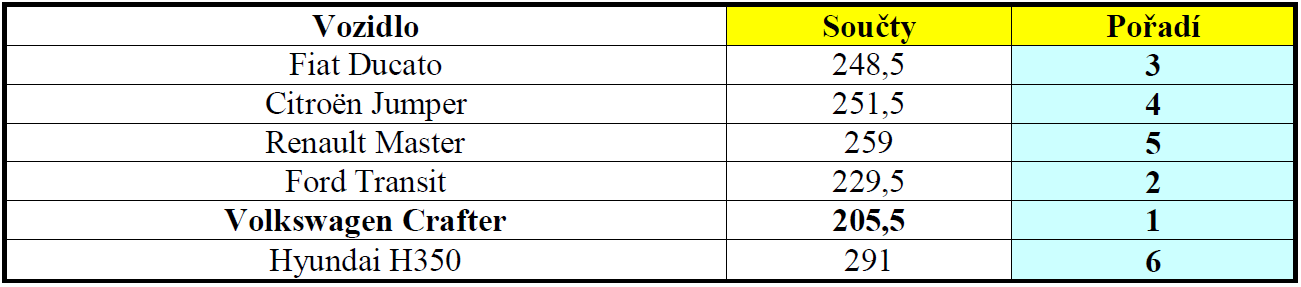 Zdroj: Vlastní
Aplikace metod vícekriteriálního rozhodování
Porovnání jednotlivých metod
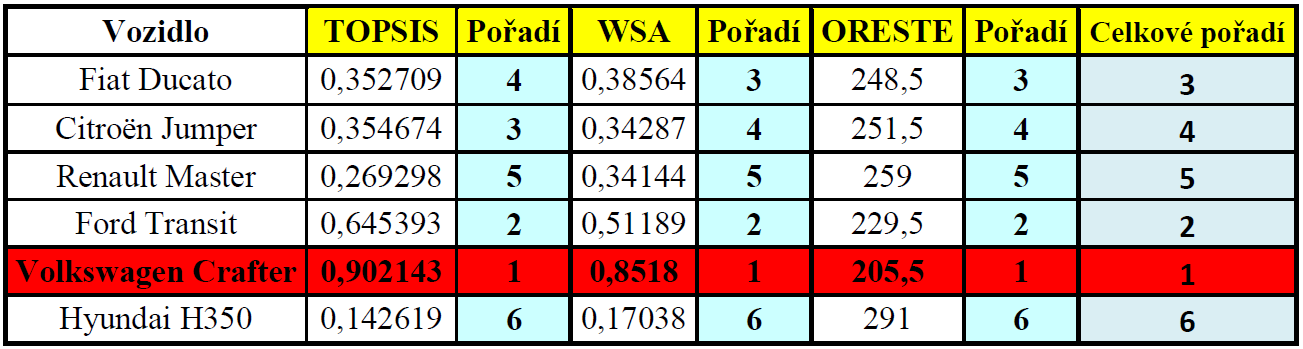 Zdroj: Vlastní
Ekonomické zhodnocení projektu
Jako nejvhodnější vozidlo bylo vybráno vozidlo Volkswagen Crafter
Základní cena uvedeného modelu bez volitelné výbavy je 697 672 Kč.
Volitelná výbava, která byla k vozu při konfiguraci přidána, je zaměřena zejména na bezpečností a asistenční systémy motorového vozidla v celkové hodnotě 109 201 Kč.
Doplňující dotazy Oponenta práce
V úvodu práce, v kapitole 2 i v závěru práce je opakovaně uveden cíl diplomové práce jako maximální bezpečnost vybíraného vozidla. Mezi kritéria hodnocení je ale následně zahrnuta i cena, výkon, preference zadavatele projektu a preference odborníků. Není špatně definován cíl práce? 
Je jisté, že konfigurátory jednotlivých výrobců vozidel vyberou vhodnou výslednou nabídku z pohledu této práce? Tato nabídka v podobě suboptimálního řešení následně vstupuje do optimalizace přes všechny výrobce a ovlivňuje rozhodování.
Doplňující dotazy Oponenta práce
3)    Proč se práce zabývá zrovna firmou Telecom 21 CB? Nepodařilo se v práci najít důvod výběru této firmy. 

4)   Vstupem do hodnocení je i průzkum mezi odborníky. Jací odborníci se na tomto průzkumu podíleli? 

5)   Je si autor práce vědom, že zvolené bodování při hodnocení jen podle pořadí nemusí být objektivní? Stejná bodová ztráta může označovat malý, ale i velký rozdíl parametrů vozidel.
Děkuji za pozornost